Preliminary RP results
Helmut Vincke 
on behalf of RP
Contents:

 First results on radiation levels seen at Point 6 during the test

 First results on radiation levels seen at Point 5 during the test

 Consequences for CMS?

 Survey and access to the LHC after the test
Radiation levels at Point 6 during beam to the dump
PMI6314
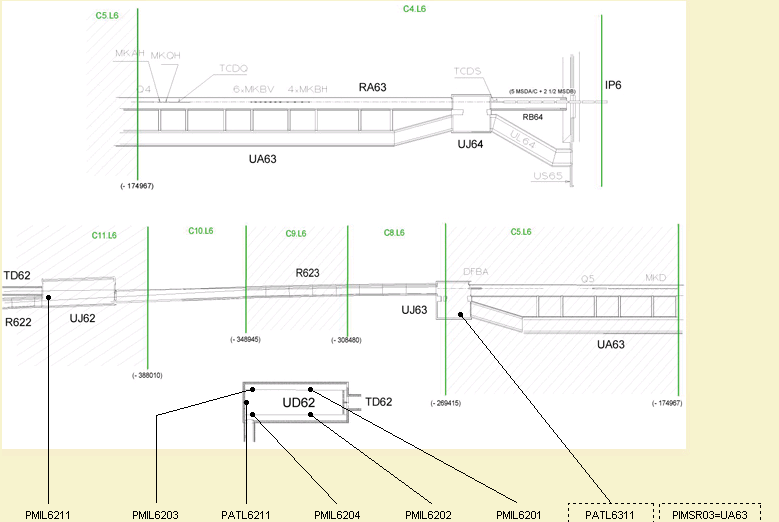 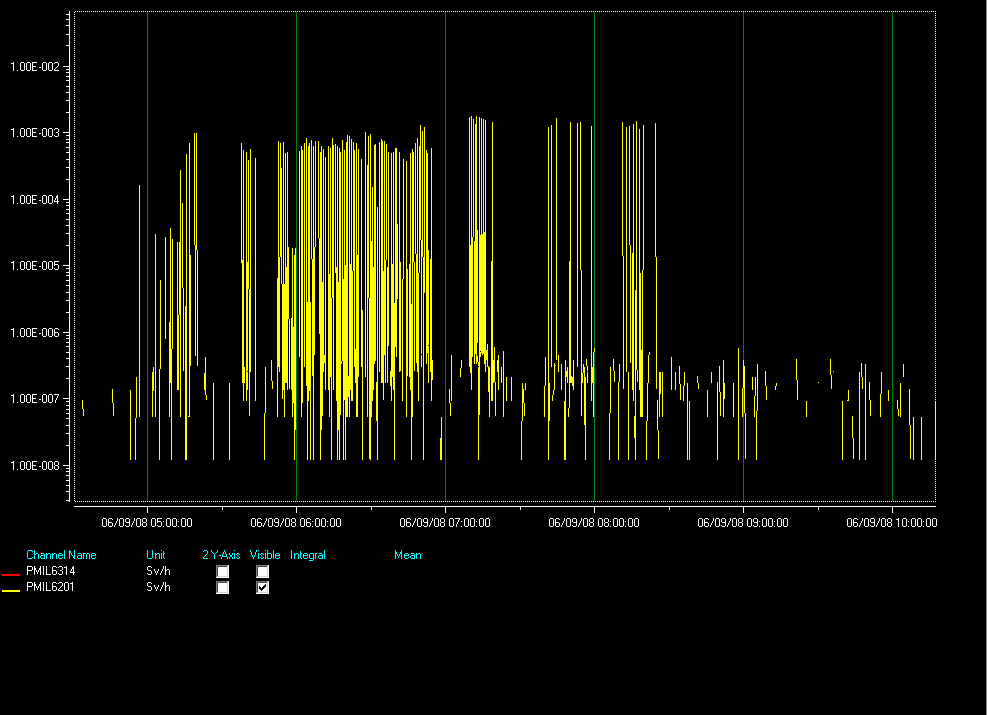 Radiation levels at the dump
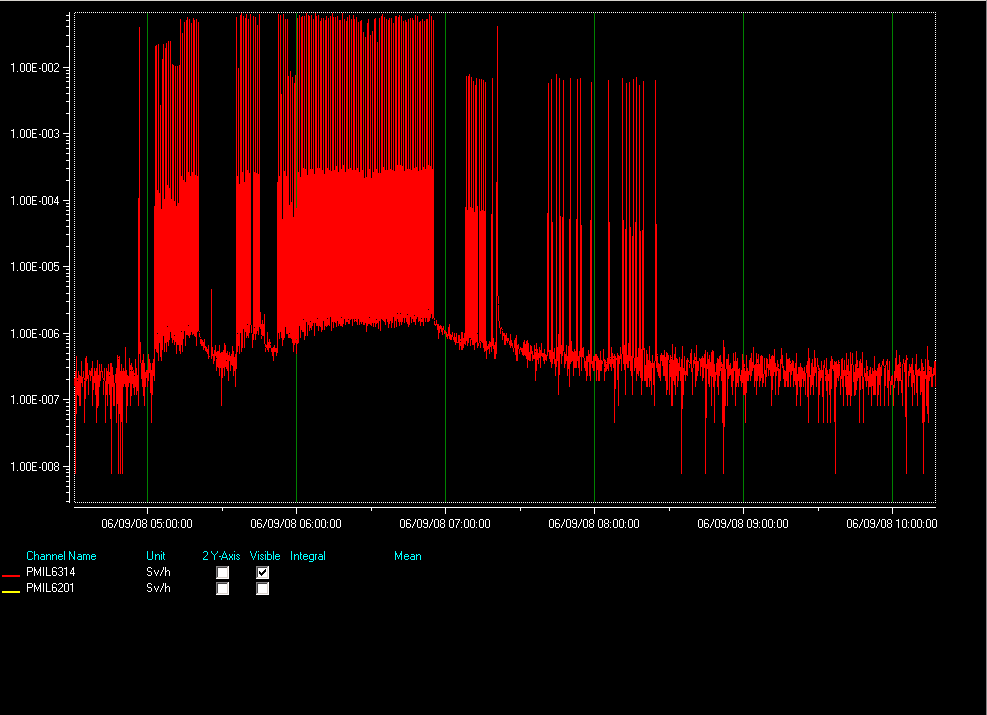 Radiation levels at TCDQ
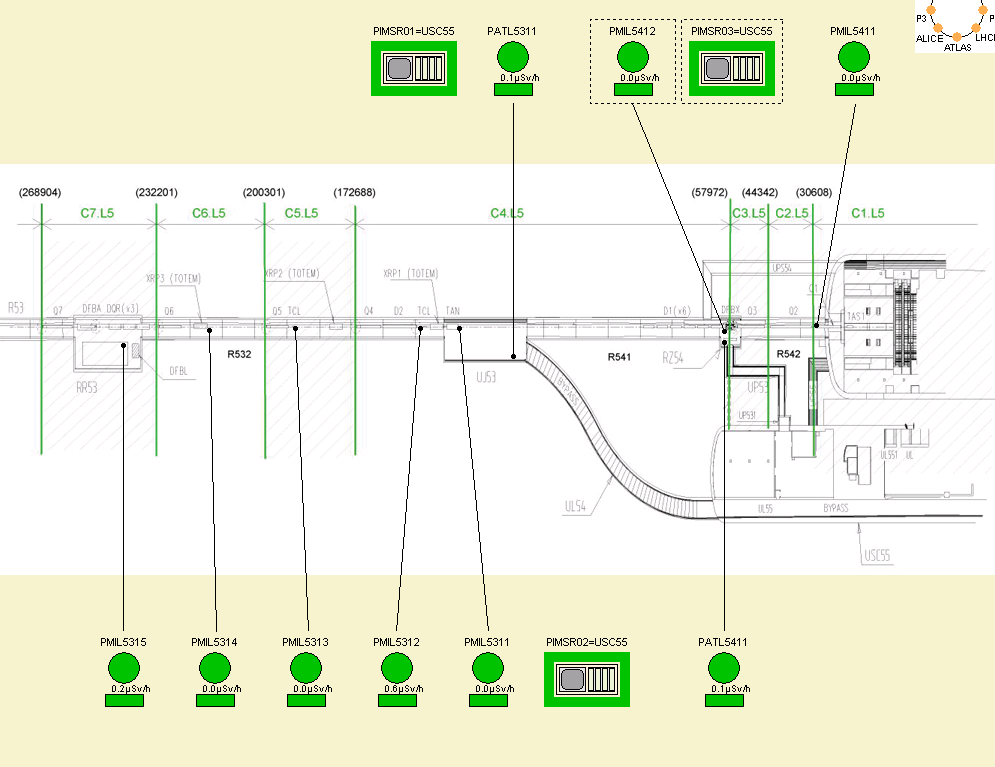 Radiation levels at Point 5 during the beam operation
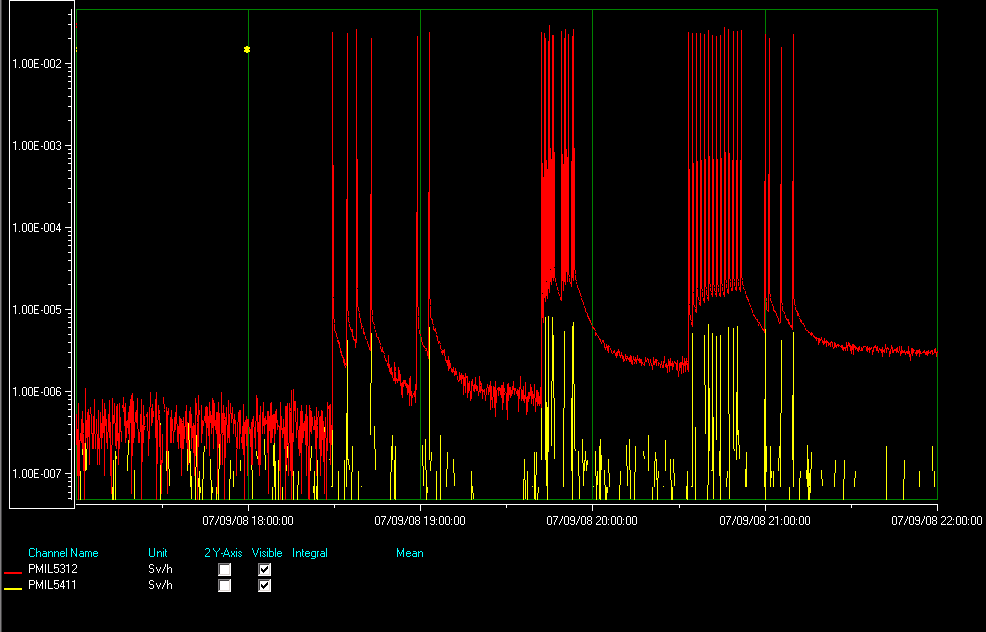 Results and consequences from “Radiation Survey” close to CMS cavern
In order to keep the classification “non-designated” in the CMS cavern radiation measurements were carried out in after the test. 

The radiation levels around the collimator (beam impact point in R532) were in the range of 100 uSv/h.

The radiation level close to the CMS cavern (area R542) was found at natural radiation background level.   CMS cavern could remained “non designated” for the 8th and 9th of September.
Accesses and Radiation Survey after the test
Due to lack of time (2 days to LHC start) no radiation survey could be carried out.

All accesses to area which have seen beam were accompanied by RP personnel. 

General comment to access requests: Please group the accesses according their location in the LHC via the 8:30 meeting.